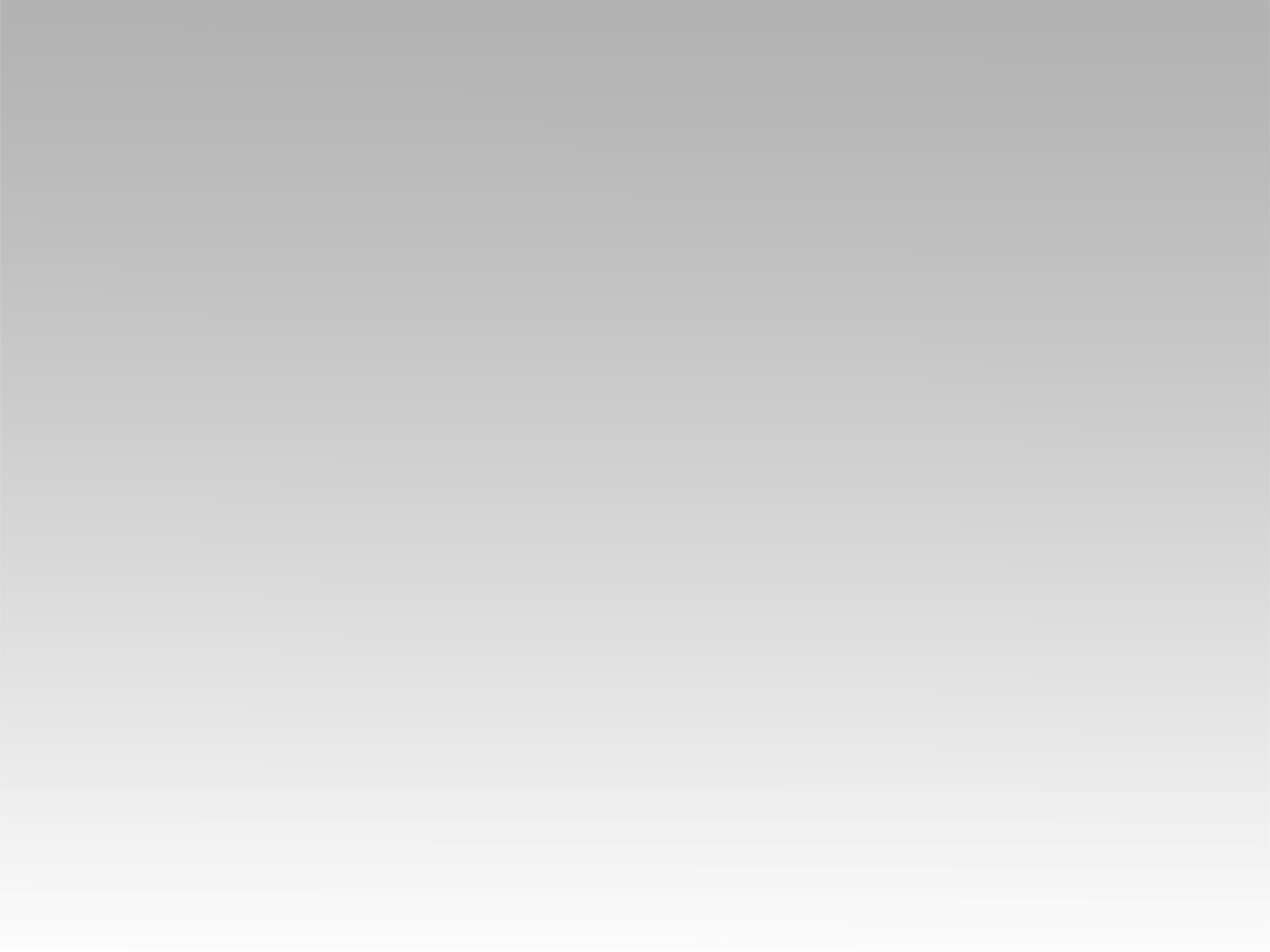 تـرنيــمة
كما أنا وليسَ لِي عُذرٌ
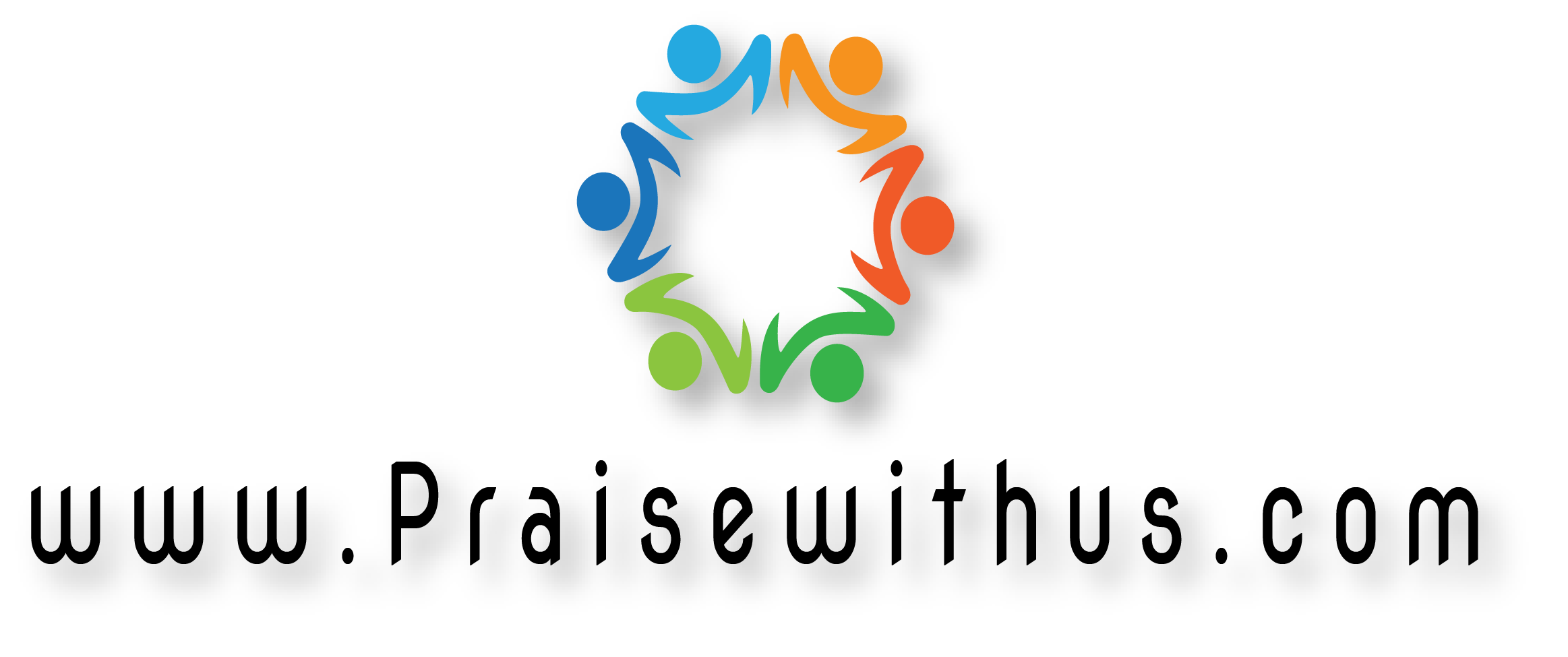 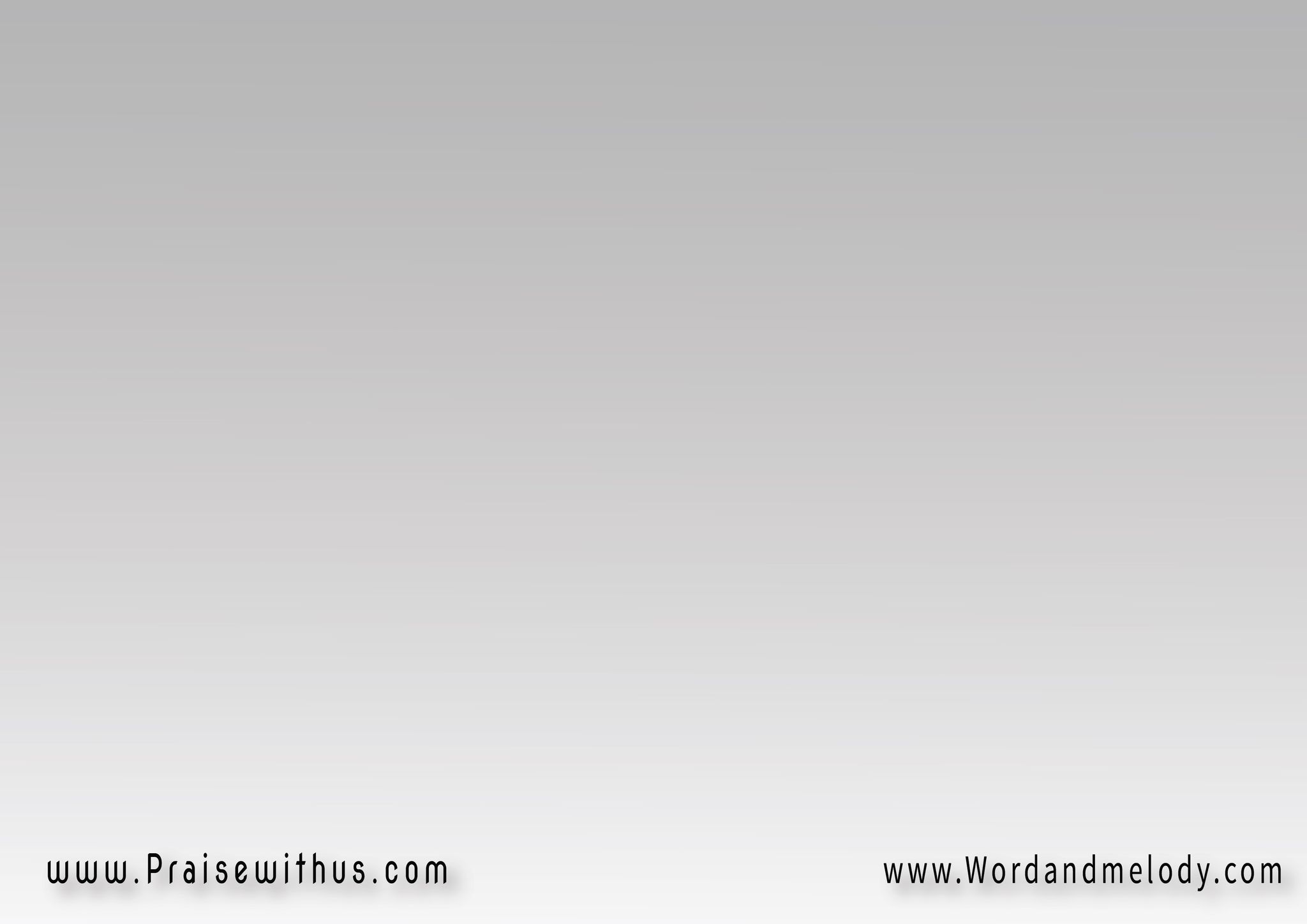 1- 
كما أنا وليس لي عذر لديك 
إلا الدم المسفوك عني من يديكوأمرك القائل أن آتي إليك 
آتي أنا ياحمل الله الوديع
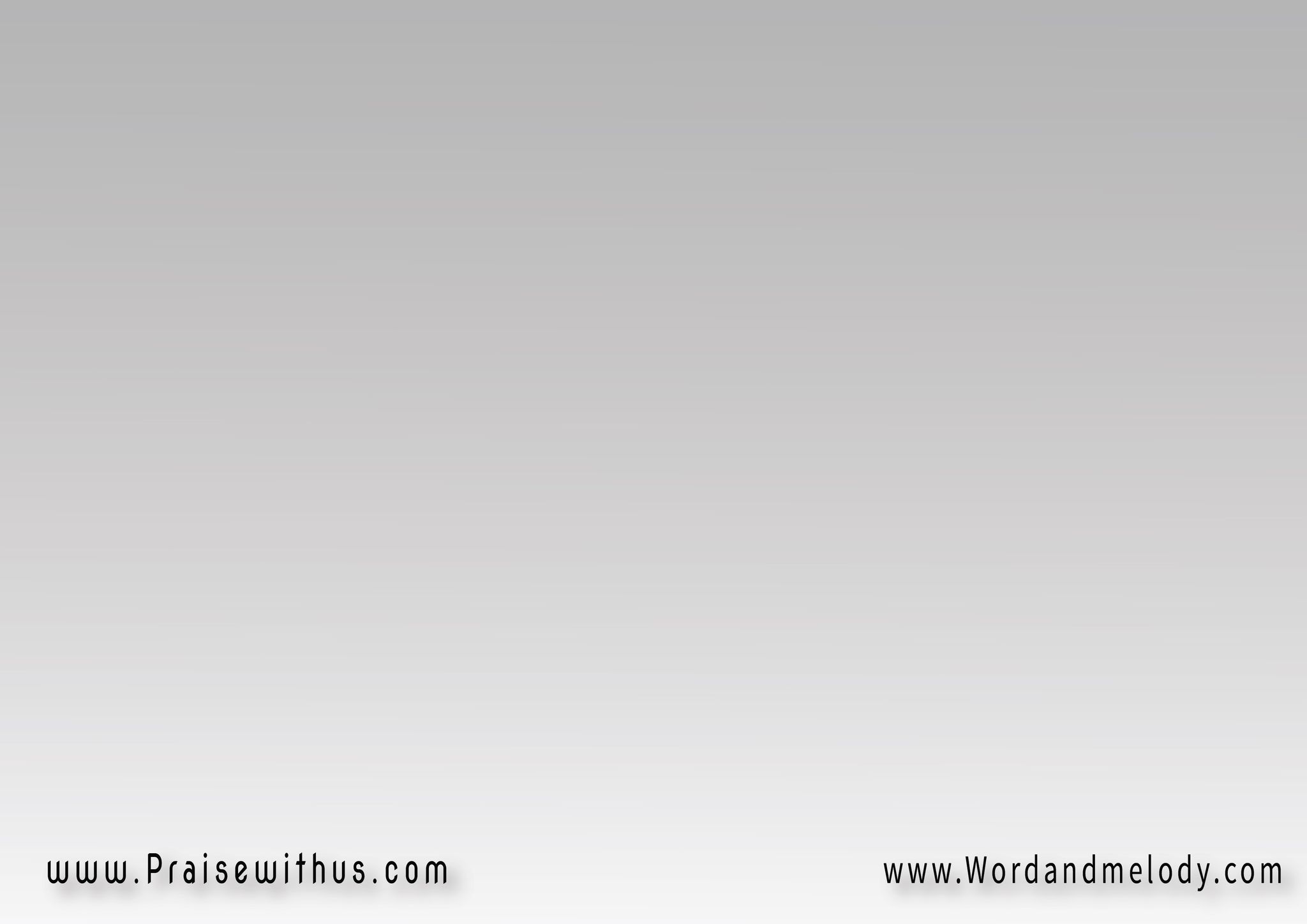 2- 
كما أنا أعمى شقي وفقير 
فيك الشفاء والنور والغنى الكثيرنعم وكل حاجتي أيا قدير 
آتي أنا ياحمل الله الوديع
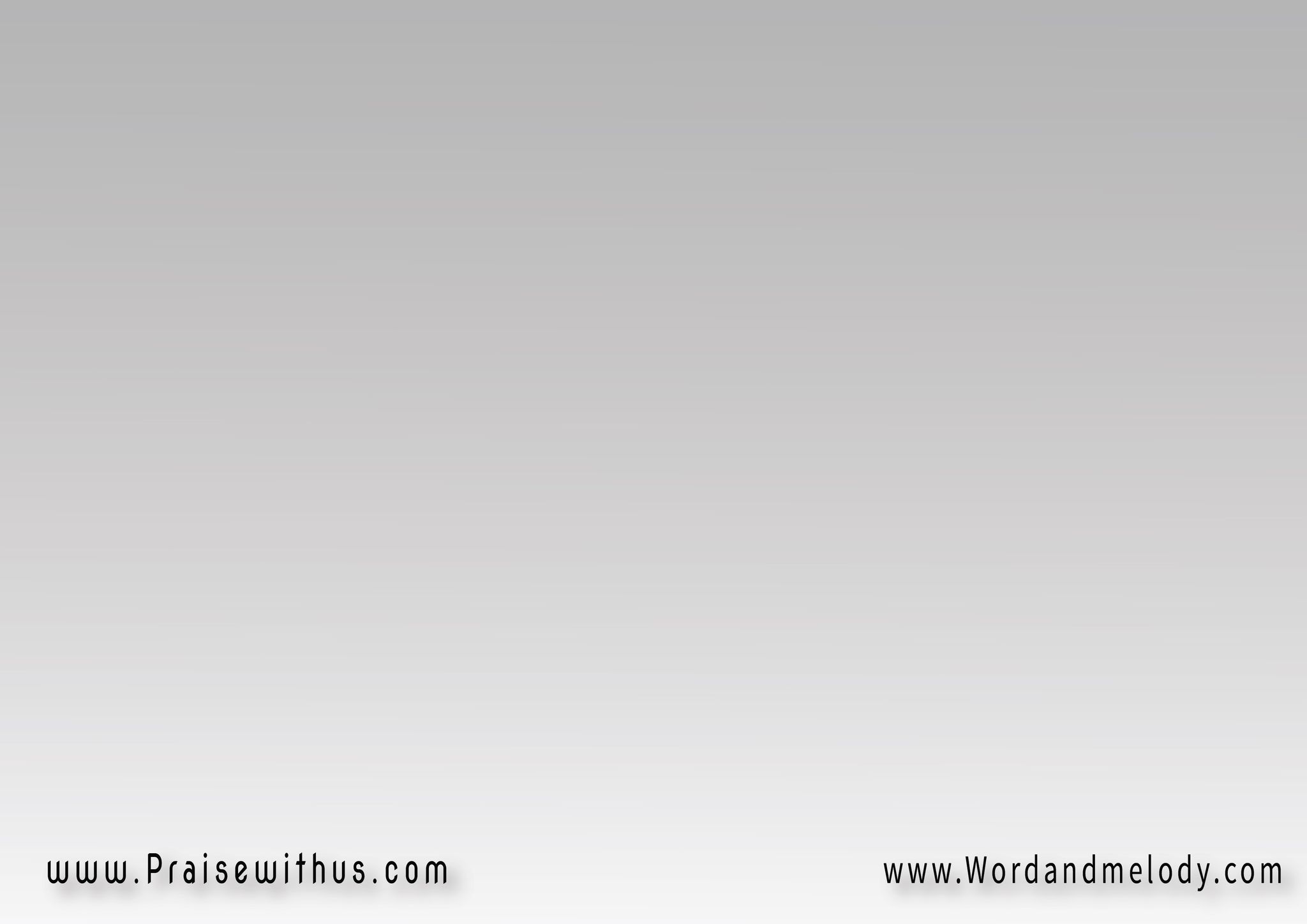 3- 
كما أنا ولست أبقى كي أذيل 
عيباً من العيوب والحمل ثقيلإليك يا من دمه يشفي العليل 
آتي أنا ياحمل الله الوديع
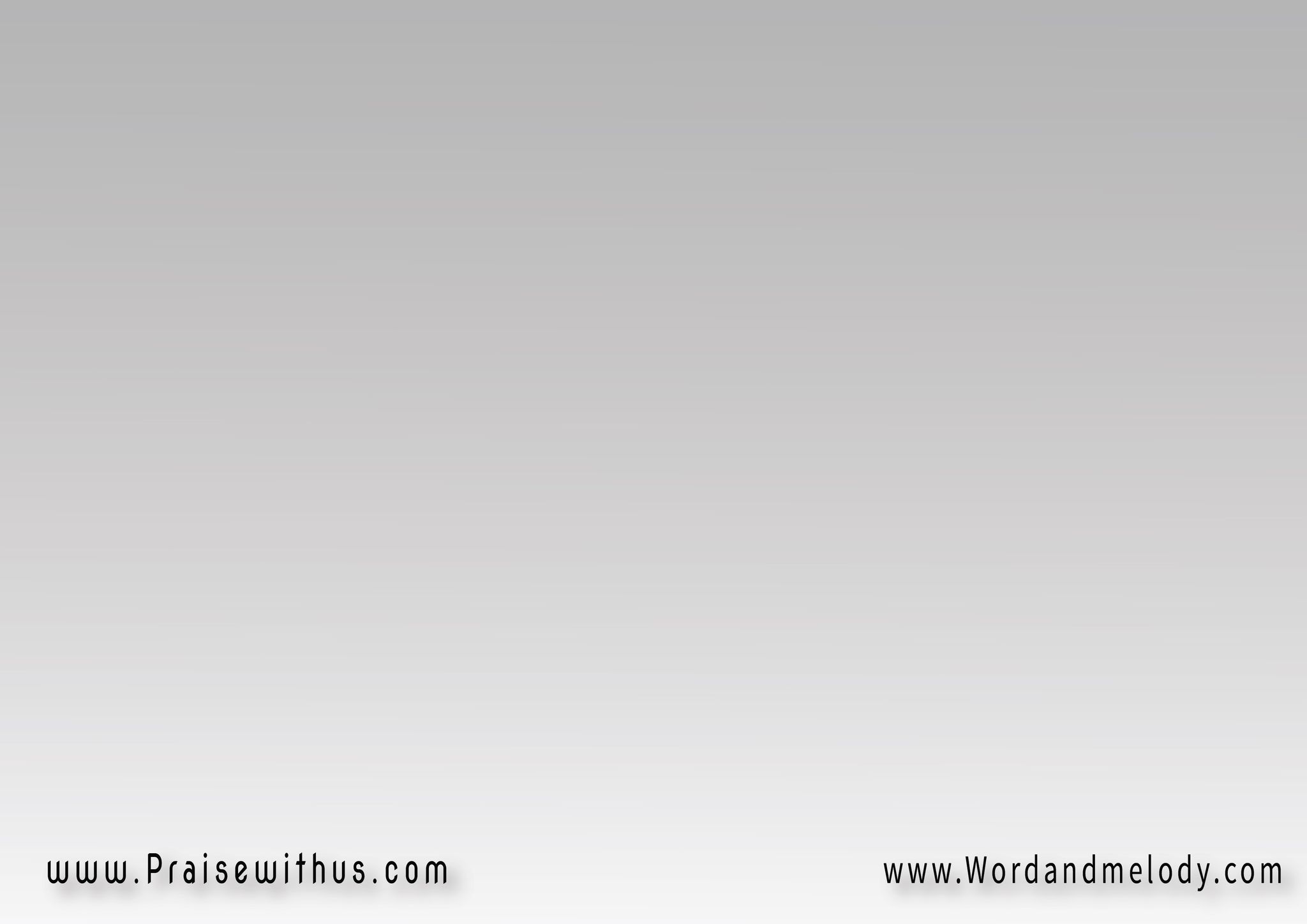 4- 
كما أنا وقد نقضت عهدك 
جهلاً بحبك أهنت مجدكالآن كي لك أكون وحدك 
آتي أنا ياحمل الله الوديع
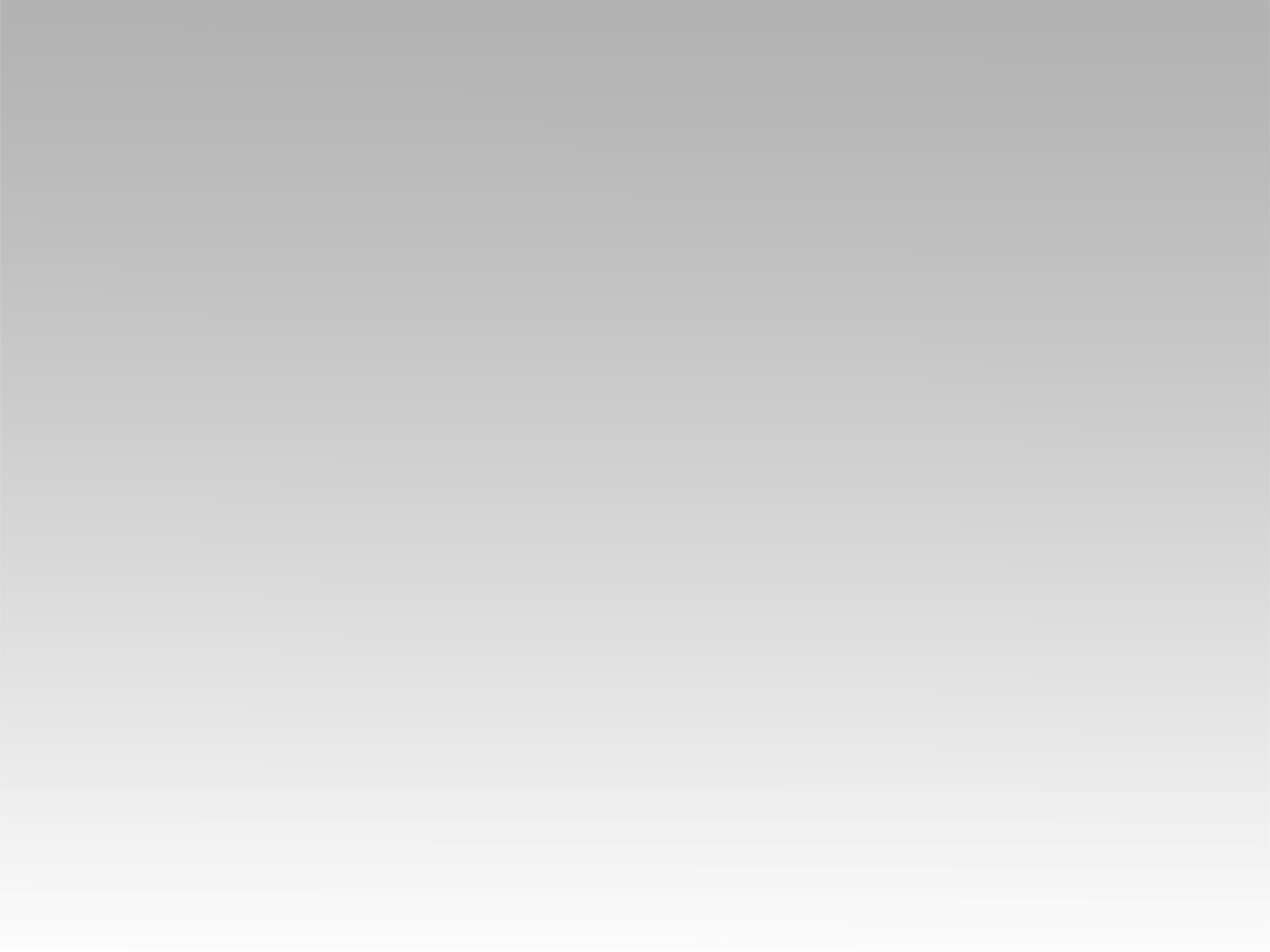 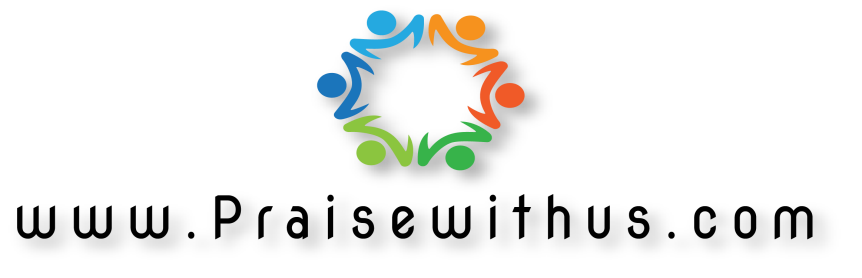